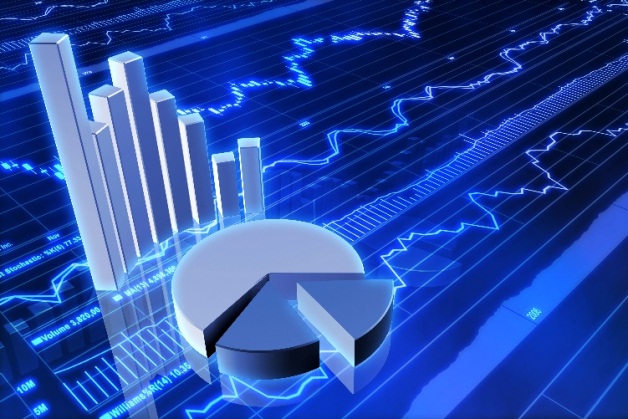 38.03.01 Экономика
профиль
Экономика предприятий и организаций
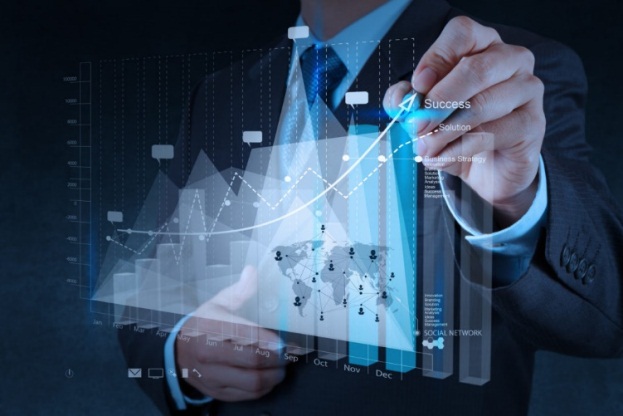 Экономика предприятий и организаций
Современная российская экономика, как и общество в целом, находятся перед долговременными системными вызовами, отражающими как мировые тенденции, так и внутренние барьеры развития. Экономика строительства – одно из самых важных и ответственных направлений отрасли. Решая масштабные экономические задачи, строительная отрасль формирует заказ на поиск оптимальных решений, обладающих высокой эффективностью для всей экономики. Строительный комплекс является локомотивом экономики России, обеспечивая ей 5% ВВП. Реализация инвестиционно-строительных проектов различных уровней позволяет говорить о ведущей роли строительной отрасли в достижении целей стратегического развития экономики страны и общества в целом.
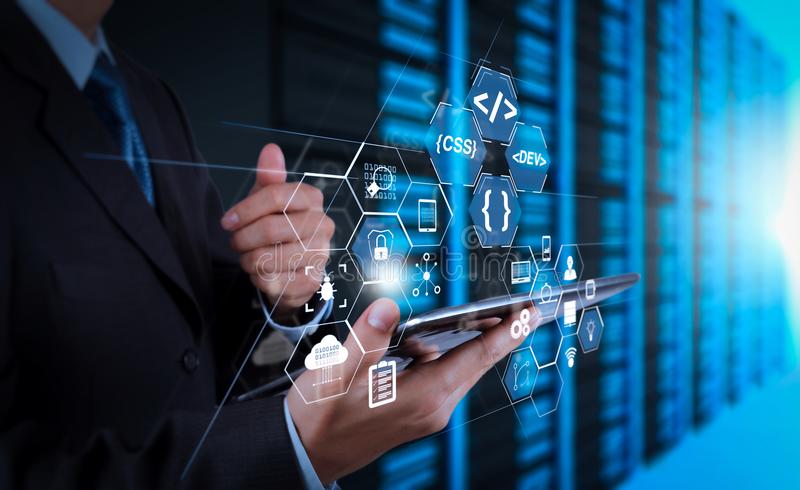 Обучение:
Для получения необходимых знаний и навыков в этой области, обучающиеся осваивают все необходимые дисциплины. Вместе с общими экономическими компетенциями, вас научат именно отраслевой экономике – вы приобретете необходимый набор  знаний и навыки экономического моделирования и прогнозирования в самой масштабной, инфраструктурной, социально-ориентированной, мультипликативной и высокотехнологичной отрасли – строительство. Современное строительство ориентировано на новый уровень экономического анализа – оценку стоимости всего жизненного цикла зданий и сооружений на этапе инвестиционного замысла и проектирования. Вместе с профессиональными компетенциями в области ценообразования и сметного нормирования вы научитесь управлять инвестиционно-строительными проектами и программами, станете специалистом в управлении инновациями и бюджетном планировании всех уровней.
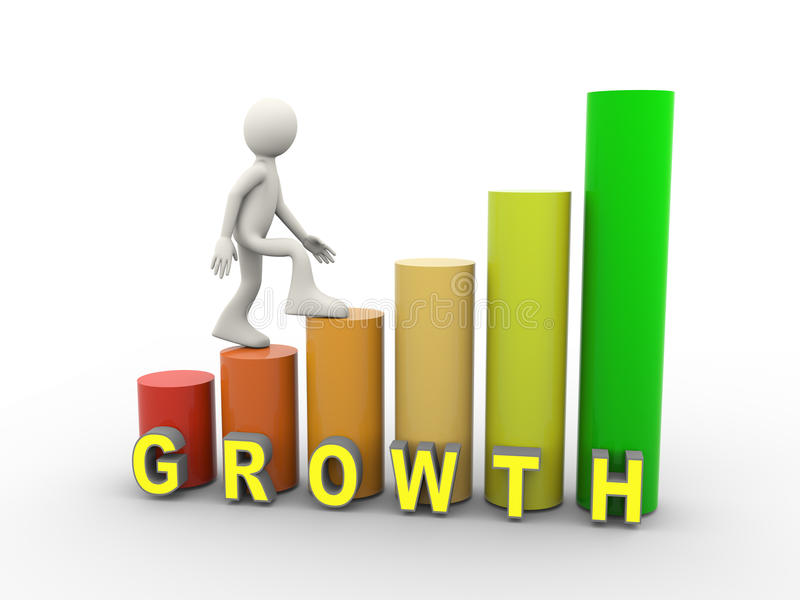 Перспективы:
Если вы принимаете решение стать экономистом, непременно выбирайте область деятельности, связанную с  конкретным реальным сектором, - это гарантия трудоустройства  по специальности. Строительство в этом смысле – самый ёмкий, перспективный  и динамично развивающийся сегмент рынка. В настоящее время открытых вакансий с высшим образованием по группе «Строительство» - более 22000, из них с  экономическим образованием требуется более 5000 специалистов. Стоит отметить, что работодатели высоко ценят специалистов-профессионалов  в сфере экономики и готовы предлагать им достойные условия труда и высокий уровень заработной платы в зависимости от уровня  квалификации.
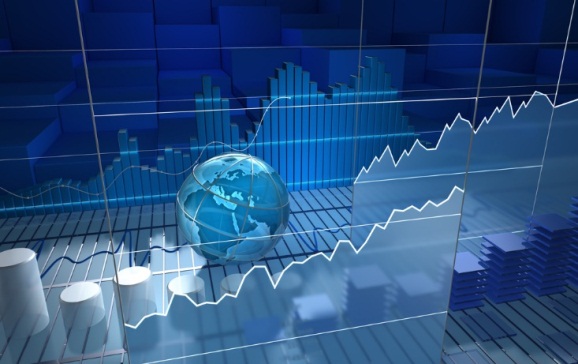 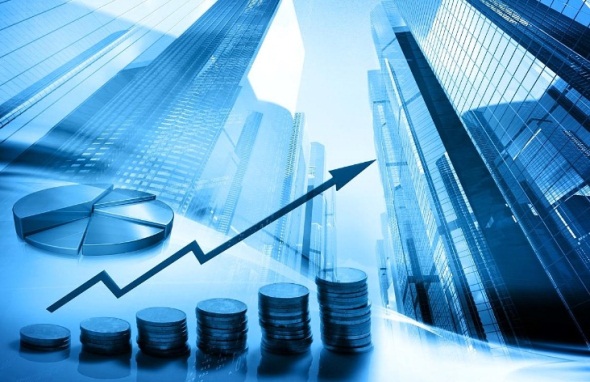 Почему нас выбирают:
Планирование на предприятии
Логистика на предприятии
Управление затратами
Организация и управление производственной деятельностью предприятия
Оценка стоимости бизнеса
Экономика строительства
Сметное дело и ценообразование
Экономическая оценка инновационной деятельности
Экономическое моделирование производственных систем
Экономическая оценка инвестиций
Бухгалтерский учет
Анализ финансово-экономической деятельности
Финансы
Управленческий учет
Бюджетирование
Занятия проводятся известными учеными, ведущими экспертами и представителями строительной отрасли
Использование самых передовых технологий обучения и эффективных механизмов контроля полученных знаний
Более двенадцати уникальных дисциплин экономической и около экономической направленности
Возможность пройти военную подготовку по программам подготовки сержантов, солдат запаса на военной кафедре при НИУ МГСУ в процессе обучения по основной образовательной программе
Где я смогу работать?
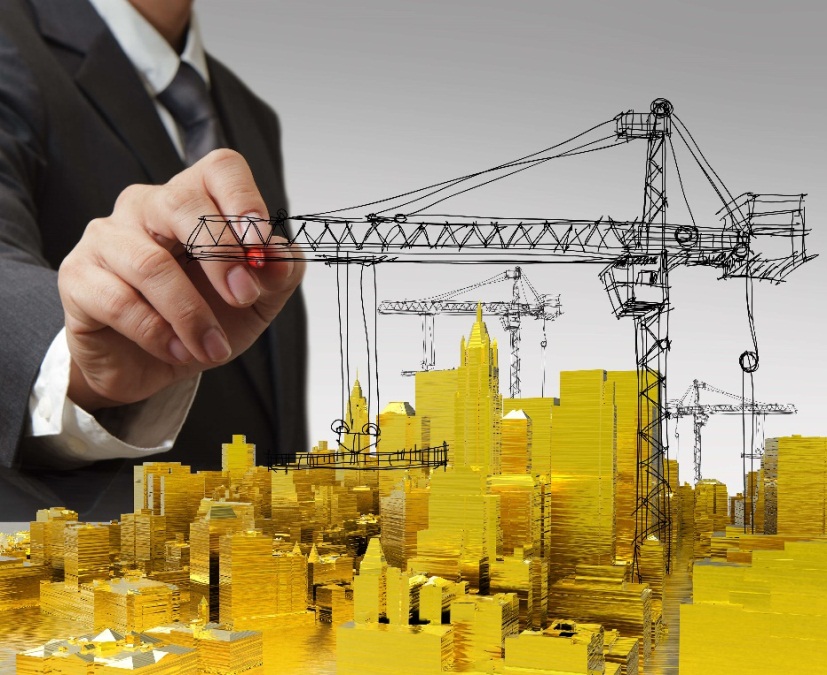 Выпускник профиля «Экономика предприятий и организаций» найдет работу в инвестиционно-строительных, девелоперских и эксплуатирующих организациях и на предприятиях реального сектора экономики, а так же профильных и смежных финансово-экономических структурах федеральных, региональных и муниципальных органов государственной власти.
Кем я смогу работать?
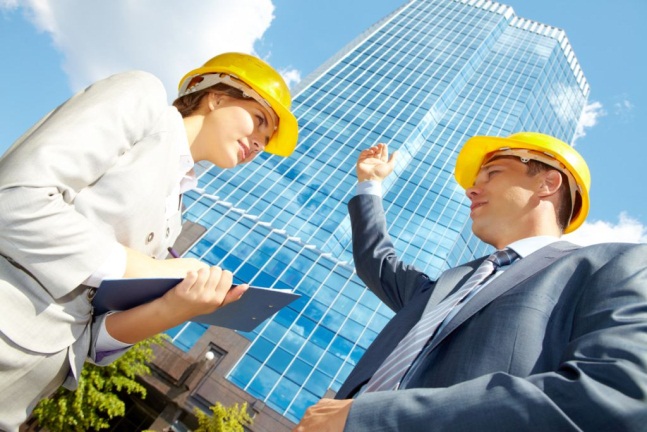 Экономист планово-финансового отдела
Финансовый аналитик
Аудитор
Бухгалтер
Экономист-сметчик
Государственный служащий
Трейдер	
Менеджер проекта	
Налоговый консультант
HR-специалист
Специалист по бюджетированию
Маркетолог
Собственник бизнеса
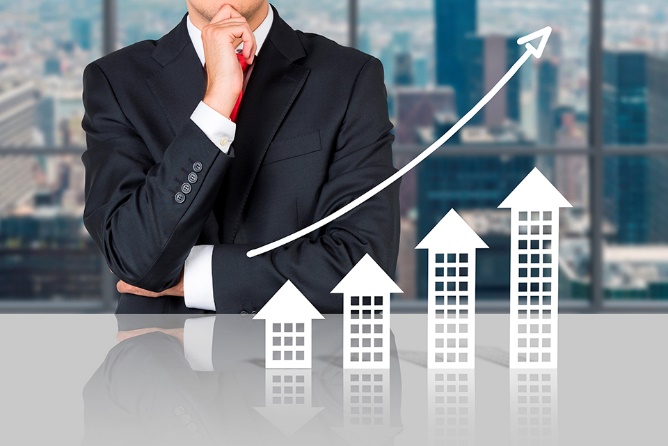 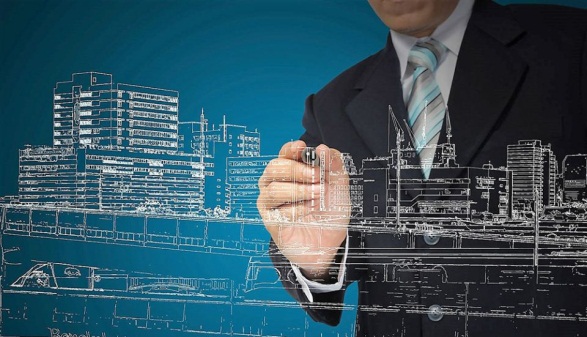 Наши работодатели:
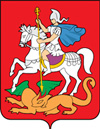 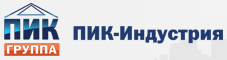 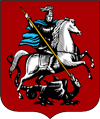 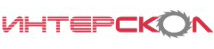 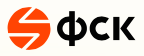 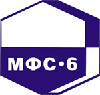 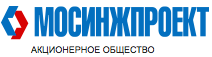 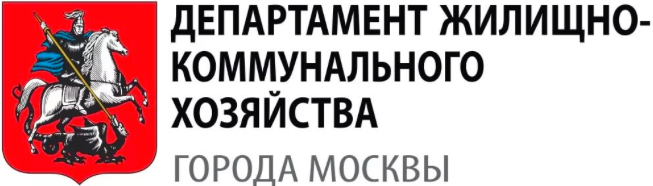 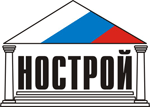 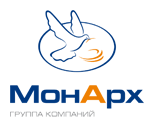 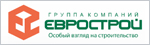 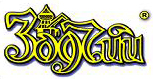 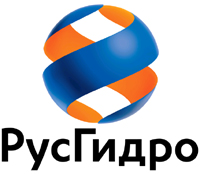 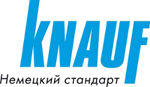 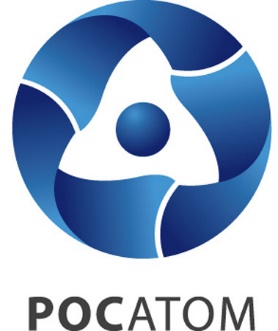 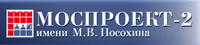 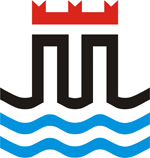 Выпускающая кафедра:
Кафедра  «Экономика и управление в строительстве»

Входит в состав Института экономики, управления и информационных систем в строительстве и недвижимости. Кафедрой  и выпускает бакалавров по направлению подготовки 38.03.01 «Экономика», профиль «Экономика предприятий и организаций».
Кафедра «Экономики и управления в строительстве» является одной из старейших кафедр университета и датой ее рождения можно считать 1947г., так как именно в этом году в Московском инженерно-строительном институте им. В. В. Куйбышева была образована кафедра «Экономики и организации строительства (ЭОС)».
С 2015 года кафедру возглавляет доктор экономических наук, доцент Силка Дмитрий Николаевич.
Переход страны на рыночные отношения в начале 1990-х гг. потребовал нового взгляда на экономические процессы инвестиционно-строительной деятельности. На кафедре ведется насыщенная и активная научная и педагогическая работа. Преподаватели кафедры читают экономические и управленческие дисциплины  на большинстве факультетов института, а также выпускают учебники, пособия, монографии, сборники научных статей. Активно ведется исследовательская работа, в которой принимают участие аспиранты и соискатели, ежегодно проводятся студенческие научные конференции по линии НИРС.  Результаты этих исследований легли в основу государственной системы нормативно-правового регулирования в строительстве.
В настоящее время кафедра располагает большим количеством перспективных молодых ученых, подготовленных на собственной базе. С учетом современных тенденций, в учебный процесс кафедры активно внедряются новые образовательные технологии на базе электронные образовательных ресурсов нового поколения.
Области знаний и профессиональные компетенции:
организация, планирование и управление производством, управление проектами и программами, логистика на предприятии, управление качеством;
управление персоналом, профессиональные коммуникации, организация, нормирование и оплата труда;
экономика предприятий, бюджетное планирование, комплексный анализ финансово-хозяйственной деятельности, экономическая оценка инвестиций и инноваций, управление рисками;
финансовое планирование, бухгалтерский учет и контроль, экономический аудит;
ценообразование и сметное нормирование;
налоги, налоговое планирование, учет и контроль;
информационные системы и технологии в экономике, корпоративные информационные системы предприятий;
нормативное, правовое и юридическое обеспечение отраслевой экономической деятельности.
Задай вопрос
Дирекция ИЭУИС
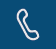 +7(495)287-49-16 вн.  30-48
euis@mgsu.ru
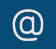 Контакты приемной комиссии НИУ МГСУ
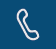 +7-495-781-99-88
t.me/pk_mgsu
https://www.instagram.com/priem_v_mgsu/
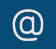 Priemkom@mgsu.ru
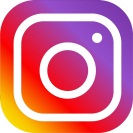 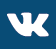 Официальная группа ВК 
http://vk.com/priem_v_mgsu